Dr. Ir. Yeffry Handoko Putra, M.T
Seri Mencari Output:Response impulse dan konvolusi
Pemodelan Sistem
2tu(t)+u(t)
x(t)=u(t)
y(t)=
2
+
Respon Step, Response Impulse, Konvolusi
x(t)=u(t)
y(t)=2tu(t)+u(t)
2
+
Bagaimana untuk 
Sembarang input
-(4/a) e-atu(t)+2e-atu(t)
y(t)=
x(t)=2e-atu(t)
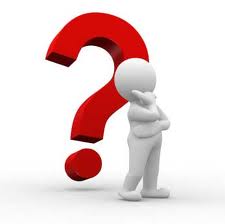 8u(t) + 4 (t)
y(t)=
x(t)=4(t)
(2/0)sin(ot)+cos(ot)
y(t)=
x(t)=cos(0t)
x(t)=∑Aicos i0t
Respon Step, Response Impulse, Konvolusi
x(t)=u(t)
y(t)= 2tu(t)+u(t) =g(t)       = Respon step
2
+
-(4/a) e-atu(t)+2e-atu(t)
y(t)=
x(t)=2e-atu(t)
8u(t) + 4 (t)
y(t)=
x(t)=4(t)
(2/0)sin(ot)+cos(ot)
y(t)=
x(t)=cos(0t)
y(t)=
x(t)=∑cos it
Respon Step, Response Impulse, Konvolusi
x(t)=u(t)
y(t)= 2tu(t)+u(t) =g(t)       = Respon step
Respon Impulseh(t)
y(t)=
x(t)=2e-atu(t)
konvolusi
y(t)=x(t)*h(t)
y(t)=
x(t)=4(t)
y(t)=x(t) conv h(t)
y(t)=
x(t)=cos(0t)
y(t)=
x(t)=∑cos it
Mencari Output dengan konvolusi
Misal :x(t) =u(t)
             h(t) =e-atu(t)
                          y(t)
u()u(t- )

t
0
u()

x
t
0
u(-)
u(t-)

t
0
Menyelesaikan sistem yg kompleks dengan konvolusi
3
x(t)
y(t)= ?
t-4
2
+
+
+
3
2
t-4
Menyelesaikan sistem yg kompleks dengan konvolusi
x(t)
y(t)= ?
Respon Impulse
h(t)
diskrit
h(k) disebut juga fungsi filter
Ilustrasi konvolusi
Misal :x(t) =u(t)
             h(t) =ae-atu(t)
                          y(t)
t=0
h()
u(t-)

t
0
y(t)=luas irisan kedua             kurva
y(t)
0
Ilustrasi konvolusi
Misal :x(t) =u(t)
             h(t) =ae-atu(t)
                          y(t)
t=t1
h()
u(t-)

t1
t
0
y(t)
0
t1
Ilustrasi konvolusi
Misal :x(t) =u(t)
             h(t) =ae-atu(t)
                          y(t)
t=t2
h()
u(t-)

t2
t
0
y(t)
t1
t2
Ilustrasi konvolusi
Misal :x(t) = u(t)
             h(t) = e-atu(t)
                          y(t)
t=t3
h()
u(t-)

t3
t
0
x(t)
y(t)
h(t)=e-atu(t)
Banyak digunakan untuk memodelkan sensor (orde 1) : sensor termal
t1
t2
t3
Matematika Imajiner
Imajiner
I
II
H=+j
r
r
=magnituda =|H|=


=fasa  =H=
0
Real
j=-1
III
IV
H*= Complex Conjugat
      =  - j
Sudut kuadran I =
0   s.d.  1/2
H=2+J4 kuadran
1
Sudut kuadran II =
1/2    s.d. 
H=-2-J4 kuadran
3
Sudut kuadran III =
   s.d. 3/2
H=-jsudut fasa
3/2 
Sudut kuadran IV =
3/2   s.d. 2
H= - 100sudut fasa

Fungsi Transfer
x(t)=Acos(t)
y(t)
Respon Impulseh(t)
Persamaan Euler=
Fungsi Transfer dan response Impulse
Fungsi transfer dan input cosinus
Kompleks Konjugat
Amplitudo
A
X*
X
=2f
0
0
=2f
-0
0
0
Fungsi transfer dan input cosinus
Gain Fungsi Transfer: ()=|H(j )|
Fasa Fungsi Transfer: ()=H(j )
Untuk Input x(t) = Acos(0t+)
Menghitung magnituda dan phasa H(j)
Untuk:  =0
Untuk:  =1
Mencari Output
Carilah Output untuk input x(t)=3 + cos(0t+1,7) +4cos(20t-0,4) ; 0=2 rad/s untuk